Jermyn Borough 	Council Meeting
10/27/22
Meeting Agenda
October 27, 2022
CALL TO ORDER
PLEDGE OF ALLEGIANCE
ROLL CALL
PREVIOUS MEETING MINUTES
TREASURER REPORT/BILLS PAYABLE
CORRESPONDENCE
PUBLIC COMMENT
GARBAGE REMOVAL BID OPEINGS
PROFESSIONAL REPORTS
POLICE
FIRE
EMA
SOLICITOR
CODE ENFORCEMENT
ZONING
ENGINEER
TAX COLLECTOR
MAYOR
COMMITTEE REPORTS
CHICKEN ORDINANCE
LETEER TO MAYOR CHELIK
AMERICAN RESCUE FUND DOLLARS
MELLOW COURT
REGIONAL POLICE
COMCAST UPDATE
NEW BUSINESS
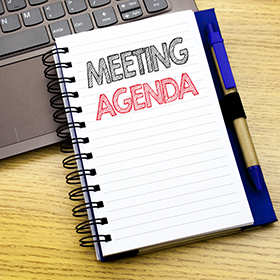 Treasurer’s report
10/27/22
ASSETS
Checking/Savings

Capital Reserve - DPW 				     10,727.54
Capital Reserve - Police 					4,826.82
Crime Watch Fund 						   222.69
General Fund - Community 			    226,449.65
General Fund - FNB 						5,891.51
Holiday Lights Fund 						1,424.09
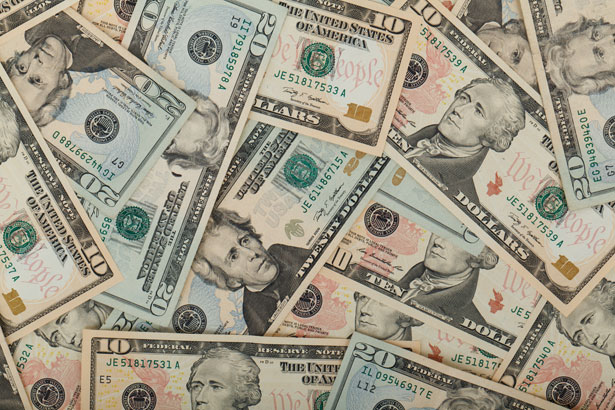 Treasurer’s report
Investment - General Fund 				 1,006.31
Investment - Liquid Fuels 				      33,975.79
Investment - Paving Fund 					 1,016.76
Investment - Recycling 					 5,027.35
Investment - Refuse 						 2,612.66
Liquid Fuels - FNB 					      31,001.65
Petty Cash 								    231.00
Recreations Fund 					      21,624.34
Recycling - Community 				      11,525.36
Refuse Checking - FNB 				      94,654.91

Total Checking/Savings 				     452,218.43
Treasurer’s report
200000 · Accounts Payable 	     162,722.72
							Long Term Debt		   245,818.13
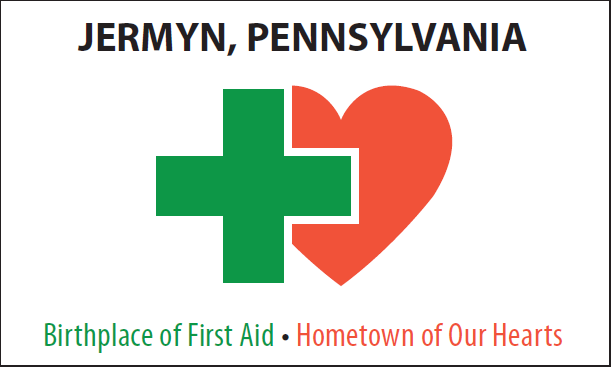